Лекция «Здоровый образ жизни. Основные компоненты ЗОЖ».
Актуальность проблемы
Законодательные основы охраны здоровья граждан
Основные понятия о ЗОЖ
Основные компоненты ЗОЖ, мотивация для его формирования
Решение проблемы по формированию здорового образа жизни у населения
1
Здоровье с позиций ВОЗ.
По уставу ВОЗ, «Здоровье — это не только отсутствие болезни как таковой или физических недостатков, а состояние полного физического, душевного и социального благополучия». Однако это определение не может быть использовано для оценки здоровья на популяционном и индивидуальном уровне. По мнению ВОЗ, в медико-санитарной статистике под здоровьем на индивидуальном уровне понимается отсутствие выявленных расстройств и заболеваний, а на популяционном — процесс снижения уровня смертности, заболеваемости и инвалидности.
2
Критерии общественного здоровья
Медико-демографические — рождаемость, смертность, естественный прирост населения, младенческая смертность, частота рождения недоношенных детей, ожидаемая средняя продолжительность жизни.
Заболеваемость — общая, инфекционная, с временной утратой трудоспособности, по данным медицинских осмотров, основными неэпидемическими заболеваниями, госпитализированная.
Первичная инвалидность.
Показатели физического развития.
Показатели психического здоровья. Секс.
Все критерии нужно оценивать в динамике. Важным критерием оценки здоровья населения следует считать индекс здоровья, то есть долю не болевших на момент исследования (например, в течение года).
3
Социальные факторы, влияющие на здоровье
С точки зрения ВОЗ, здоровье людей — качество социальное, в связи с чем для оценки общественного здоровья рекомендуются следующие показатели:
Отчисление валового национального продукта на здравоохранение.
Доступность первичной медико-санитарной помощи.
Уровень иммунизации населения.
Степень обследования беременных квалифицированным персоналом.
Состояние питания детей.
Уровень детской смертности.
Средняя продолжительность предстоящей жизни.
Гигиеническая грамотность населения.
4
Уровни здоровья в медико-социальных исследованиях
Индивидуальное здоровье — здоровье отдельного человека. 
Групповое здоровье — здоровье социальных и этнических групп. 
Региональное здоровье — здоровье населения административных территорий. 
Общественное здоровье — здоровье популяции, общества в целом
5
Факторы, влияющие на здоровье населения
6
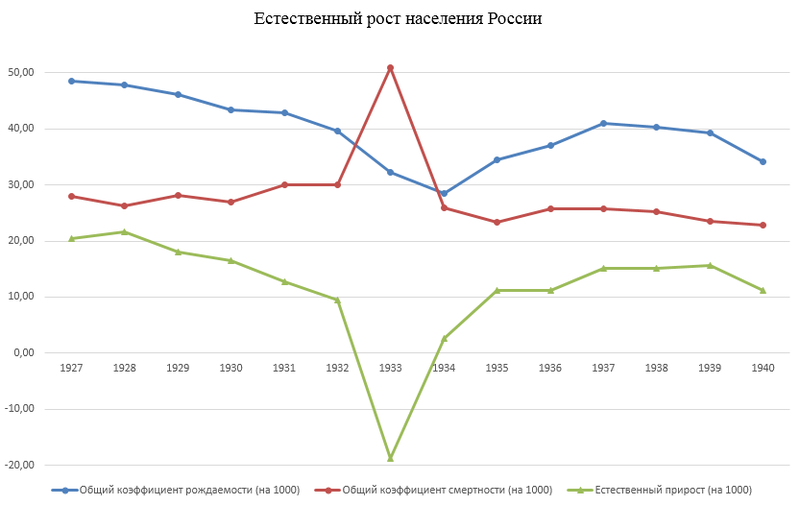 7
Естественное движение населения  РФ за 1950-2014г.г.
8
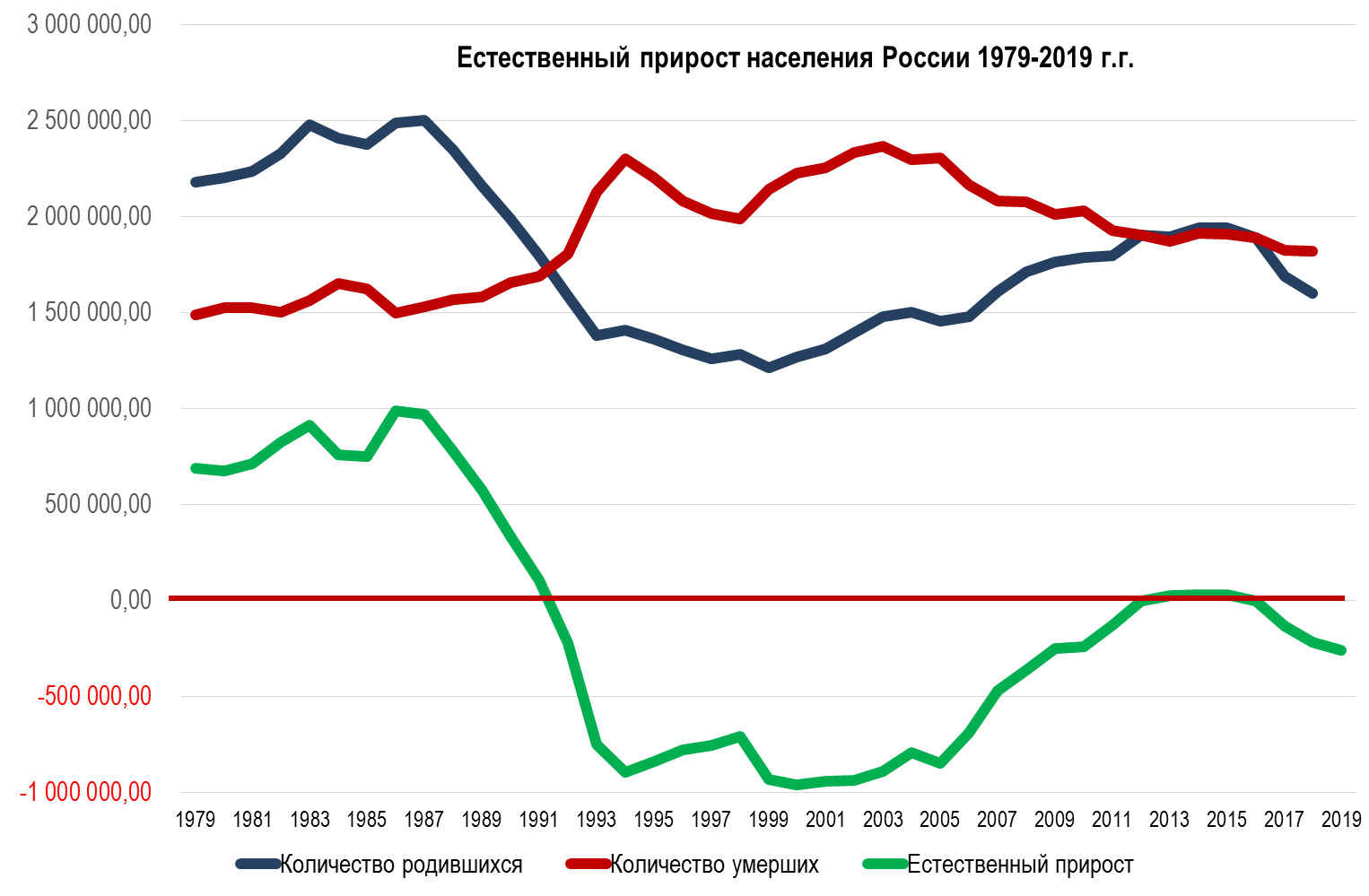 9
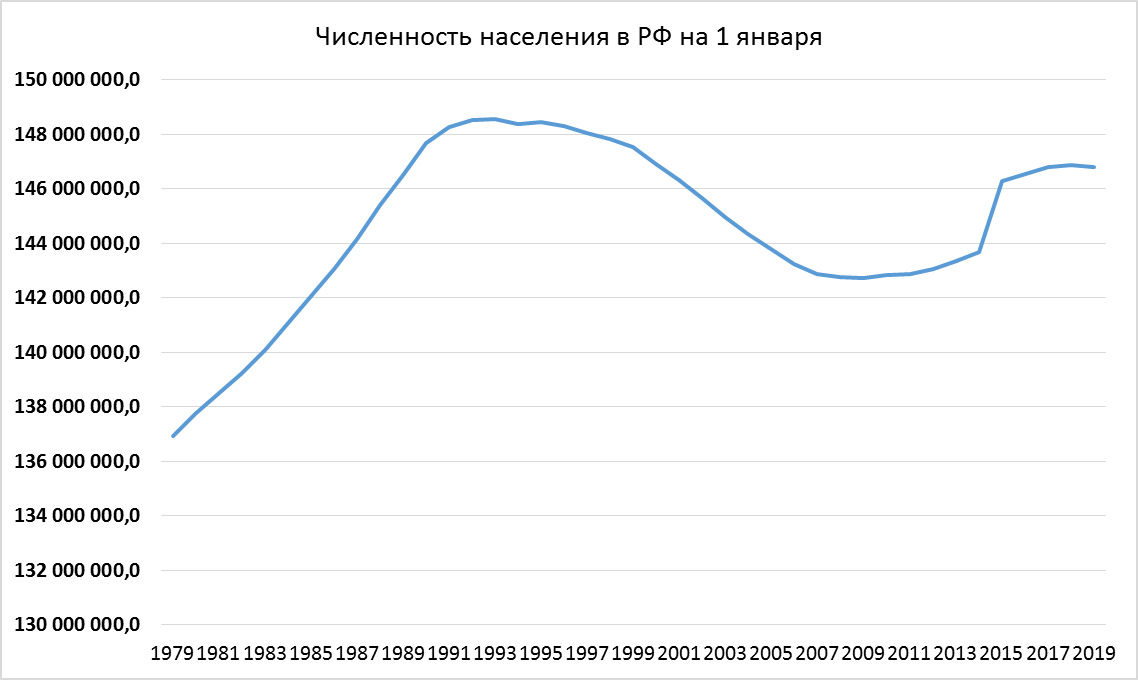 10
Natural population growth, 2010
11
Младенческая смертность в РФ
12
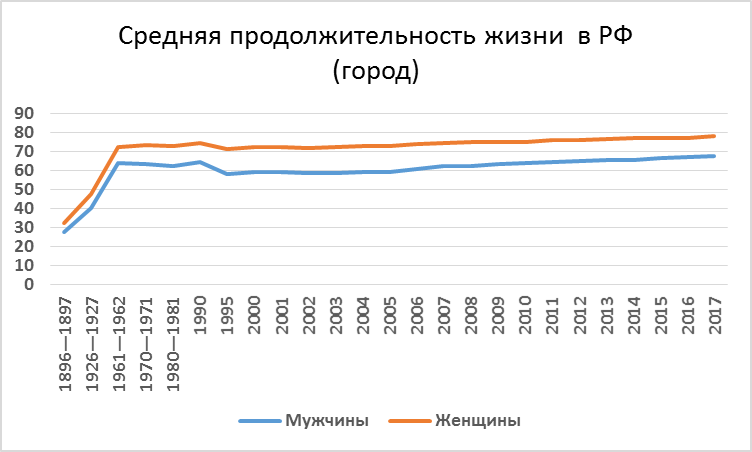 13
Структура причин смертности в РФ за 2014г.
1.Сердечно-сосудистые заболевания-49,9%
2.Злокачественные новообразования-15,3%
3.Смертность от внешних причин – 9,1%
14
Законодательные основы охраны здоровья граждан и формирования здорового образа жизни
1. Право граждан России на здоровье утверждается Конституцией Российской Федерации от 25 декабря 1993 года. Статья 41
1. Каждый имеет право на охрану здоровья и медицинскую помощь. Медицинская помощь в государственных и муниципальных учреждениях здравоохранения оказывается гражданам бесплатно за счет средств соответствующего бюджета, страховых взносов, других поступлений.

2. В Российской Федерации финансируются федеральные программы охраны и укрепления здоровья населения, принимаются меры по развитию государственной, муниципальной, частной систем здравоохранения, поощряется деятельность, способствующая укреплению здоровья человека, развитию физической культуры и спорта, экологическому и санитарно-эпидемиологическому благополучию.
15
Законодательные основы охраны здоровья граждан и формирования здорового образа жизни (продолжение)
2. ФЗ №323 от 21 ноября 2011 года «Об основах охраны здоровья граждан».
Статья 30. Профилактика заболеваний и формирование здорового образа жизни 
1. Профилактика инфекционных заболеваний осуществляется органами государственной власти, органами местного самоуправления, работодателями, медицинскими организациями, общественными объединениями путем разработки и реализации системы правовых, экономических и социальных мер, направленных на предупреждение возникновения, распространения и раннее выявление таких заболеваний, в том числе в рамках программы государственных гарантий бесплатного оказания гражданам медицинской помощи, программы иммунопрофилактики инфекционных болезней в соответствии с национальным календарем профилактических прививок и календарем профилактических прививок по эпидемическим показаниям.
16
Законодательные основы охраны здоровья граждан и формирования здорового образа жизни (продолжение)
2. Профилактика неинфекционных заболеваний осуществляется на популяционном, групповом и индивидуальном уровнях органами государственной власти, органами местного самоуправления, работодателями, медицинскими организациями, образовательными организациями и физкультурно-спортивными организациями, общественными объединениями путем разработки и реализации системы правовых, экономических и социальных мер, направленных на предупреждение возникновения, распространения и раннее выявление таких заболеваний, а также на снижение риска их развития, предупреждение и устранение отрицательного воздействия на здоровье факторов внутренней и внешней среды, формирование здорового образа жизни. 
3. Формирование здорового образа жизни у граждан начиная с детского возраста обеспечивается путем проведения мероприятий, направленных на информирование граждан о факторах риска для их здоровья, формирование мотивации к ведению здорового образа жизни и создание условий для ведения здорового образа жизни, в том числе для занятий физической культурой и спортом.
17
Приказ Министерства здравоохранения РФ от 30 сентября 2015 г. N 683н "Об утверждении Порядка организации и осуществления профилактики неинфекционных заболеваний и проведения мероприятий по формированию здорового образа жизни в медицинских организациях"
Утвержден Порядок организации и осуществления профилактики неинфекционных заболеваний и проведения мероприятий по формированию здорового образа жизни в медицинских организациях.

Организация профилактики неинфекционных заболеваний и формирование здорового образа жизни осуществляются медицинскими организациями и их структурными подразделениями в соответствии с установленными: правилами организации деятельности отделения (кабинета) медицинской профилактики для взрослых; рекомендуемыми штатными нормативами отделения (кабинета) медицинской профилактики для взрослых; стандартом оснащения отделения (кабинета) медицинской профилактики для взрослых; правилами организации деятельности центра здоровья; рекомендуемыми штатными нормативами центра здоровья; стандартом оснащения центра здоровья; правилами организации деятельности центра медицинской профилактики; рекомендуемыми штатными нормативами центра медицинской профилактики и стандартом оснащения центра медицинской профилактики.
18
Понятие «образ жизни»— определенный тип жизнедеятельности человека, включающий в себя совокупность различных видов деятельности, поведение человека в повседневной жизни.
Составляют аспекты: 
 трудовая, 
социальная, 
интеллектуальная (психологическая уста­новка, характер умственной деятельности), 
физическая и 
меди­цинская активность
19
Характеристики образа жизни
Уровень жизни понимается как экономическая категория, выра­жающая степень удовлетворения материальных, духовных потребно­стей людей, обеспеченности потребительскими благами (размер зар­платы, реальный доход, жилищные условия, уровень образования и т. д.). 
Качество жизни — это социологическая категория, выражаю­щая качество удовлетворения материальных и культурных потребнос­тей людей (качество питания, качество и модность одежды, качество образования, структура досуга, уровень стрессовых состояний и т. д.). 
Стиль жизни — это социально-психологическая категория, вы­ражающая определенный тип поведения людей, субъективная сторона человеческой деятельности, мо­тивы, решения, поступки, повседневное поведение человека, семьи, социальных групп.
20
Здоровый образ жизни в медицинской деятельности — это комплекс оздоровительных меро­приятий, обеспечивающий гармоничное развитие и укрепление здоровья, повышение работоспособности людей, продление их творческого долголетия
основные компоненты: 
рациональное питание, 
лич­ную гигиену, 
отказ от вредных привычек, 
зака­ливание, 
оптимальный двигательный режим
рациональный суточный режим – режим дня
21
Питание людей может быть оптимизировано за счет обогащенных, функциональных продуктов и биологически активных добавок к пище
22
Личная гигиена является системообразующим элементом формирования и обеспечения здорового образа жизни (ЗОЖ) каждого человека.
Это раздел гигиены, изучающий и разрабатывающий нормы и правила (принципы) предупреждения заболеваний, сохранения и укрепления здоровья на индивидуальном уровне путем соблюдения гигиенических требований в повседневной жизни и деятельности. Личная гигиена не только составляет основу ЗОЖ, но и делает эффективными первичную и вторичную профилактику разных заболеваний.
23
Соблюдение правил личной гигиены зависит от:
степени независимости от окружающих;
 уровня культуры;
 социально-экономического статуса;
 уровня общего развития;
 степени индивидуальной потребности.
24
Правила личной гигиены:
1. Гигиена тела
2.Гигиена волос
3.гигиена полости рта
4. Гигиена половых органов
5. Гигиена жилища
6. Гигиена нательного белья и одежды и обуви
25
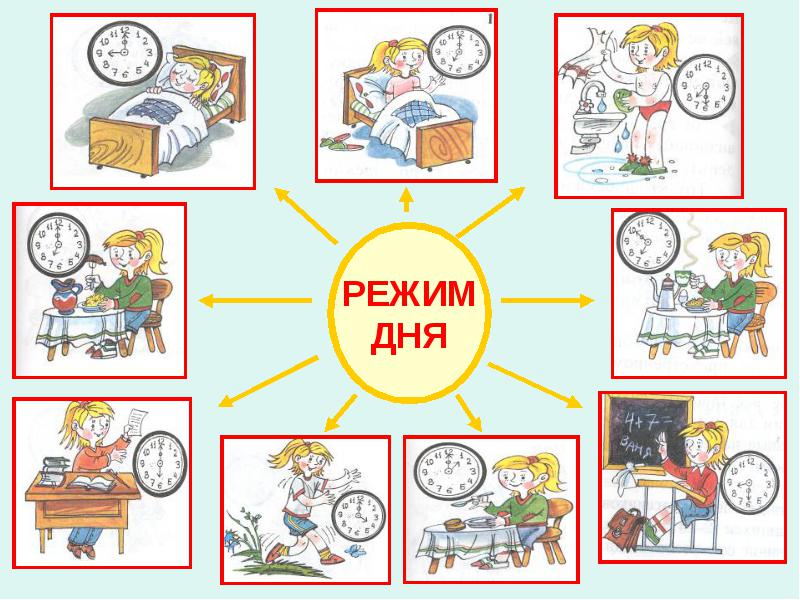 26
Отсутствие вредных привычек
Вредная привычка - это автоматически повторяющееся многое число раз действие, причем действие это вредоносное с точки зрения общественного блага, окружающих или здоровья самого человека.
27
Закаливание — это система мероприятий, направленных на повы­шение устойчивости организма к различным воздействиям окружа­ющей среды (тепла, холода, солнца, атмосферного давления)
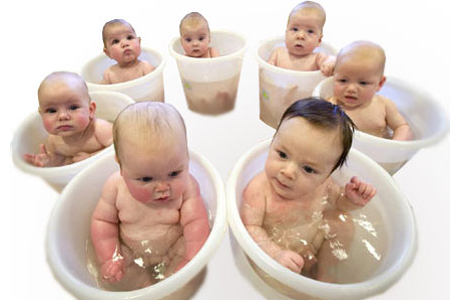 28
Основные гигиенические принципы закаливания 
Закаливание – не простая процедура, это система педагогических, социальных и гигиенических мероприятий, направленных на 
повышение устойчивости организма к неблагоприятным воздействиям различных метеорологических факторов (холода, тепла, 
солнечной радиации, пониженного атмосферного давления).
Закаливание организма – мощное оздоровительное средство, которое не лечит, а предупреждает болезнь, и в этом его важнейшая 
профилактическая роль. Установлено, что систематическое закаливание снижает вероятность простудных заболеваний в четыре раза,
 и даже исключает их возникновение.

Для того, чтобы закаливание принесло свой положительный эффект, следует соблюдать основные принципы:
1. Постепенность увеличения закаливающих процедур. Переход от менее сильных воздействий к более сильным должен 
осуществляться постепенно, с учетом состояния организма и характера его ответных реакций на применяемое воздействие.
2. Систематичность. Закаливание организма должно проводиться систематически, изо дня в день в течение всего года независимо
 от погодных условий и без длительных перерывов.
3. Последовательность. Первоначально рекомендуются воздушные ванны, затем, по мере привыкания, следует переход к водным 
процедурам и солнечным ваннам.
4. Комплексность. Специальные закаливающие процедуры лишь тогда дают нужные результаты, когда они сочетаются с другими 
мероприятиями в повседневной жизни, направленными на укрепление здоровья (прогулки, утренняя гимнастика, проветривание 
помещений, физкультурные занятия).
5. Учет индивидуальных особенностей, возраста и состояния здоровья. Прежде, чем начинать закаливание, 
необходимо проконсультироваться с врачом для определения физического и психического состояния. Кроме того, врач подбирает 
оптимальный комплекс закаливающих процедур.
6. Позитивность. Все закаливающие процедуры должны проводиться на фоне положительных эмоций, тогда они проходят намного
 эффективнее
7. Контролируемость. Важным фактором оценки эффективности закаливания является врачебный и самоконтроль. Самоконтроль
 проводится с учетом следующих показателей: общее самочувствие, масса тела, пульс, аппетит, сон. Показателями правильного 
закаливания и его положительных факторов являются крепкий сон, хороший аппетит, повышенная работоспособность, бодрое 
самочувствие, положительные эмоции и т.п.
8. Адекватность. В закаливании придерживаться этого принципа просто необходимо.
9. Активность. Эффективность закаливания увеличивается, если проводить его в активном режиме, т.е. выполнять во время 
процедур какие-либо упражнения или мышечную работу. Поэтому занятия такими видами спорта, как плавание, лыжи, коньки,
 легкая атлетика, туризм дают высокий закаливающий эффект.
Основные методы закаливания:
Закаливание воздухом;
Закаливание водой;
Купание в открытых водоемах; 
Закаливание солнцем.
29
Мотивации для формирования здорового образа жизни
Самосохранение.
2. Подчинения этнокультурным требованиям.
3. Получение удовлетворения от самосовершенствования.
4. Способность к изменениям в жизни
5. Сексуальная реализация
6. Достижение максимально возможной комфортности
30
Решение проблемы по формированию здорового образа жизни у населения
Мероприятия:
Правовые
Социально-экономические
Образовательно-воспитательные
Семейные
Медицинские
Культурологические
Юридические
Экологические
Личностные
31
Профилактика в здравоохранении (от греч. prophilacticos – предохранение, предупреждение) – практическая деятельность, посредством которой удается добиться сохранения и улучшения здоровья народонаселения, воспитания здорового молодого поколения, обеспечения высокой трудоспособности и продолжительной активной жизни
32